Procenti
6. klasei. Ievadstundas
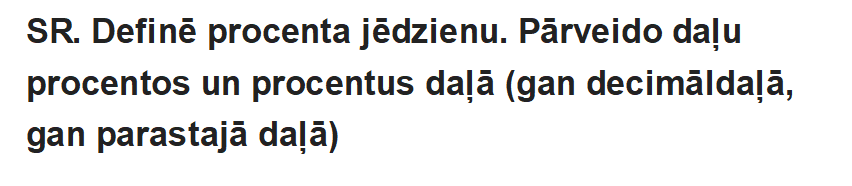 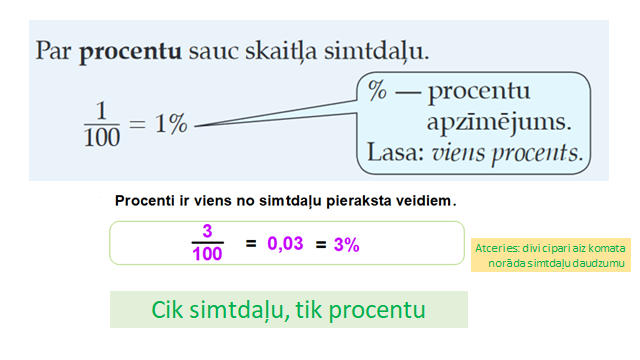 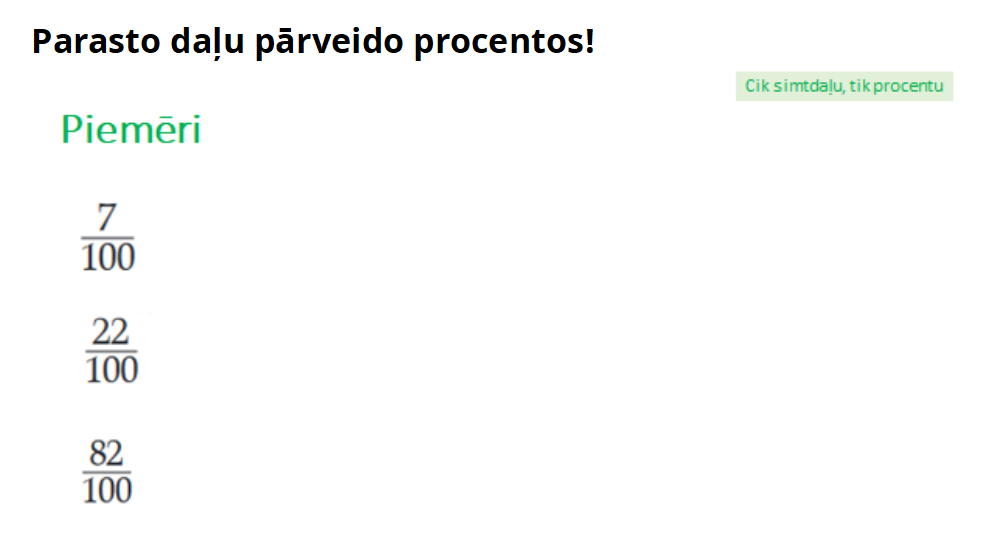 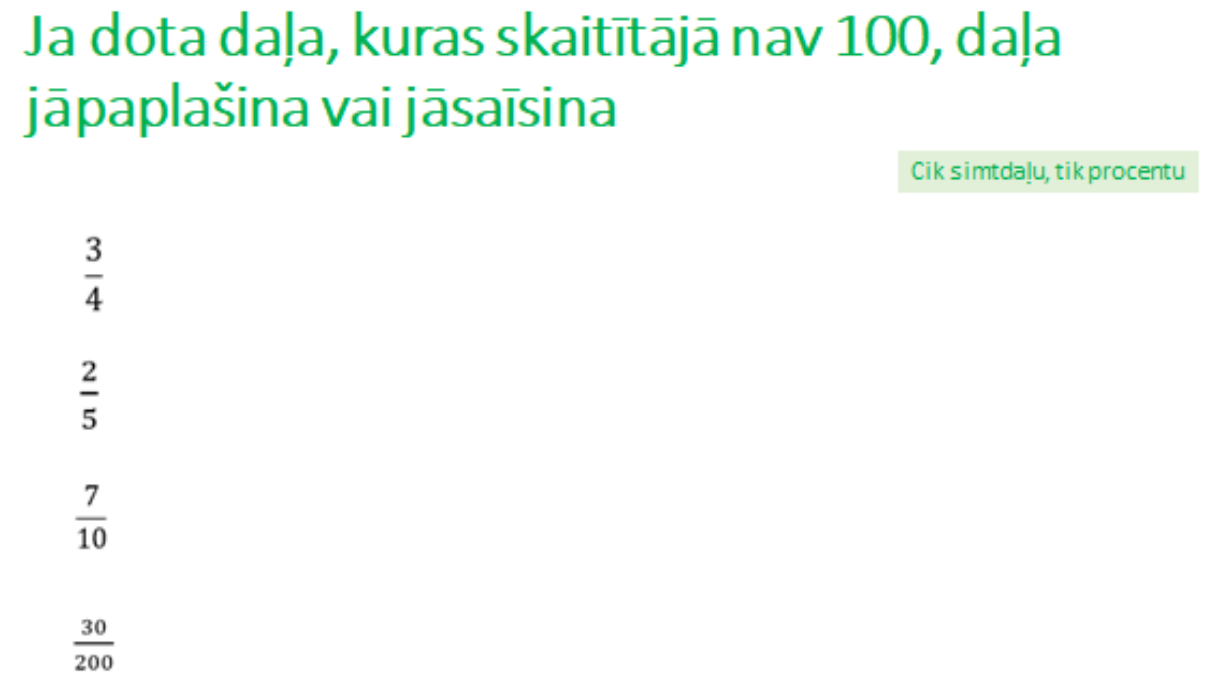 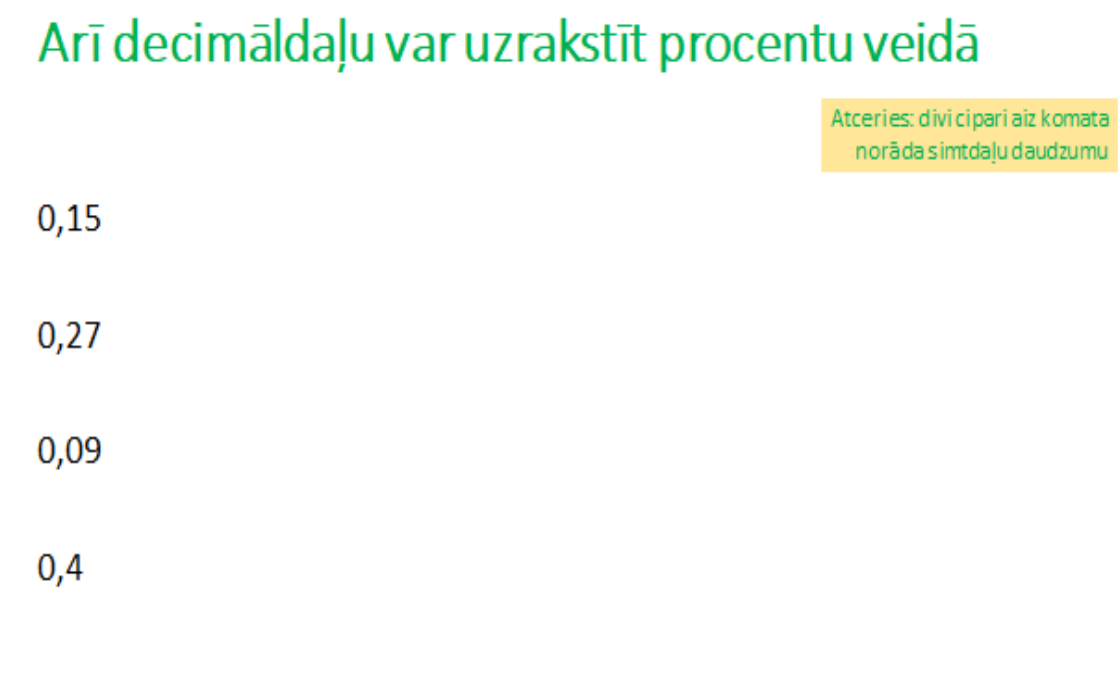 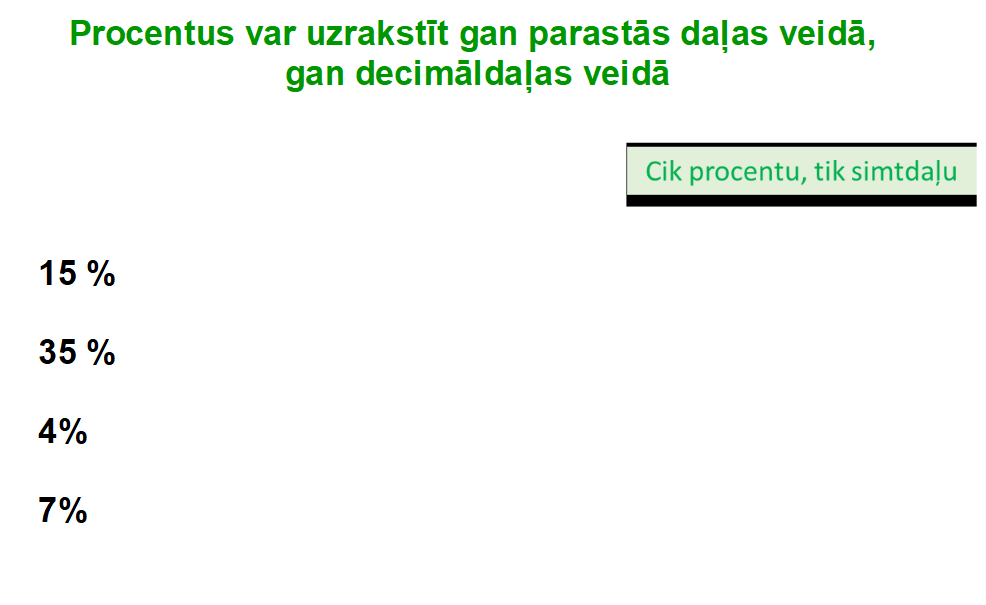 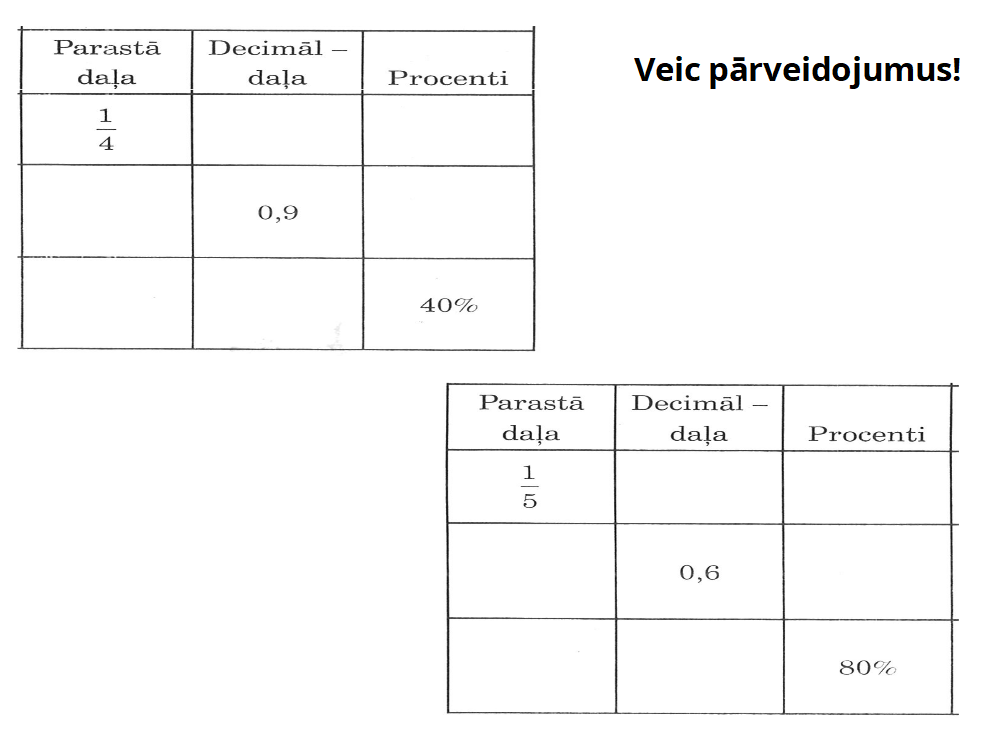 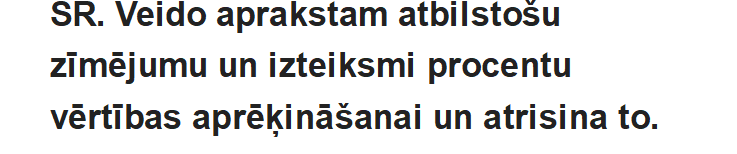 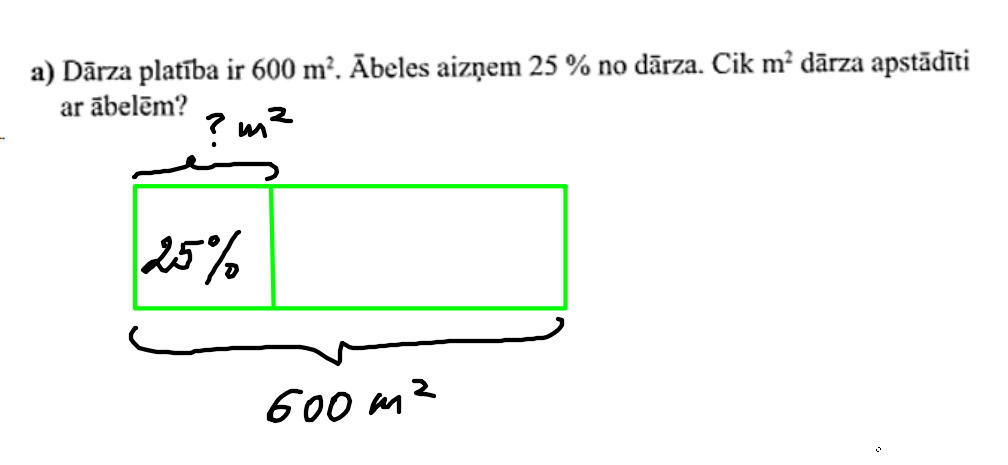 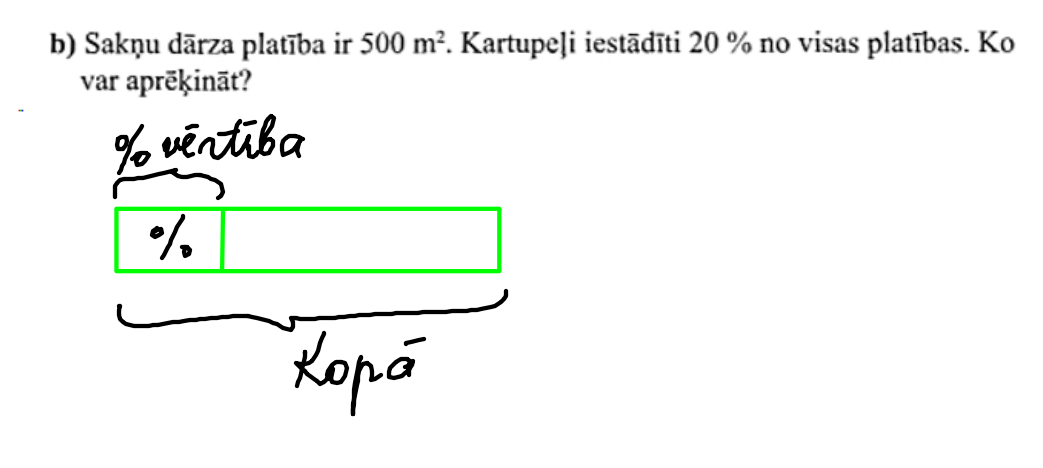 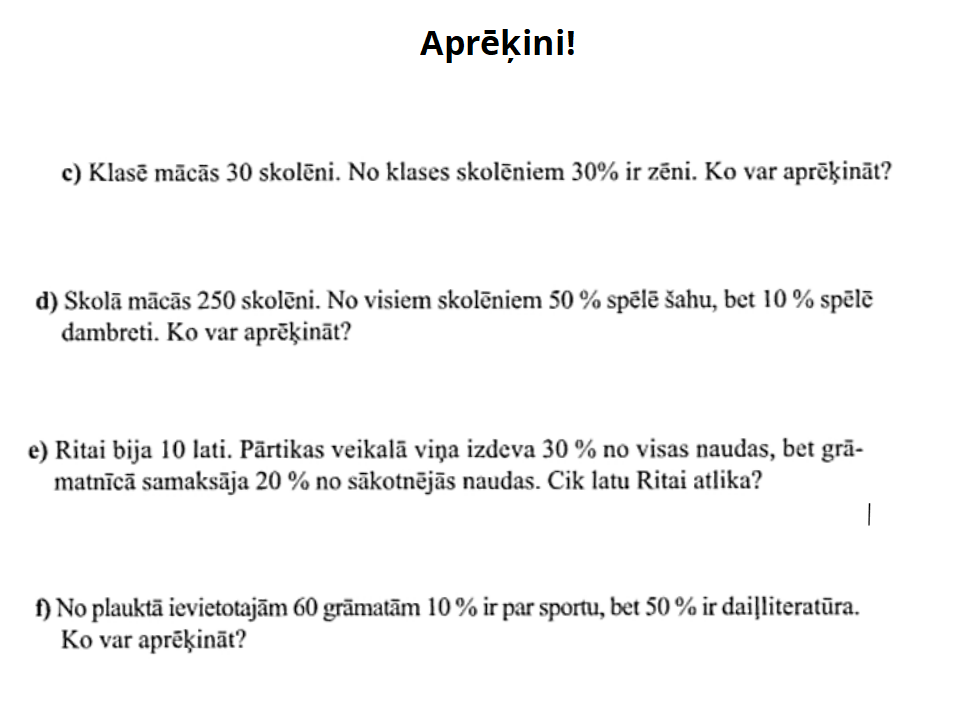 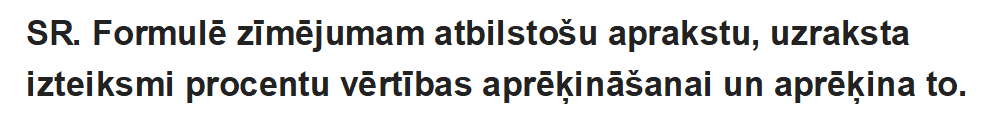 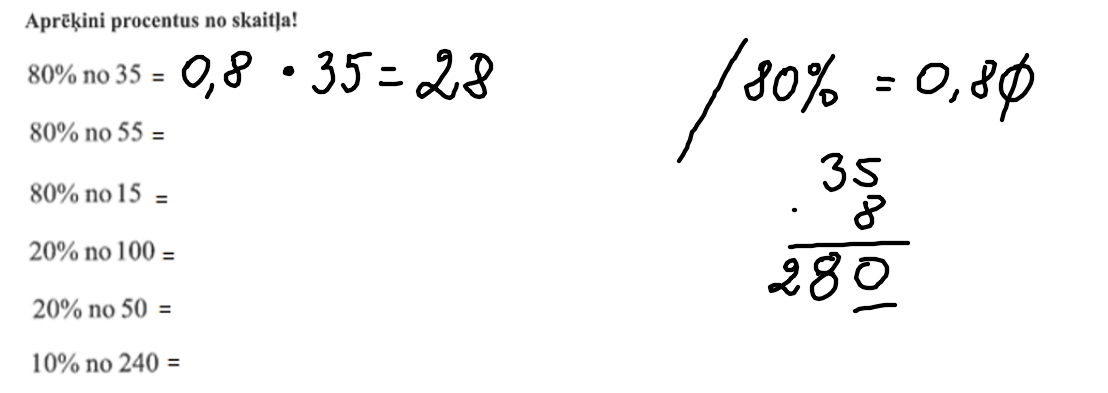 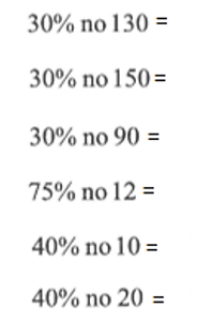